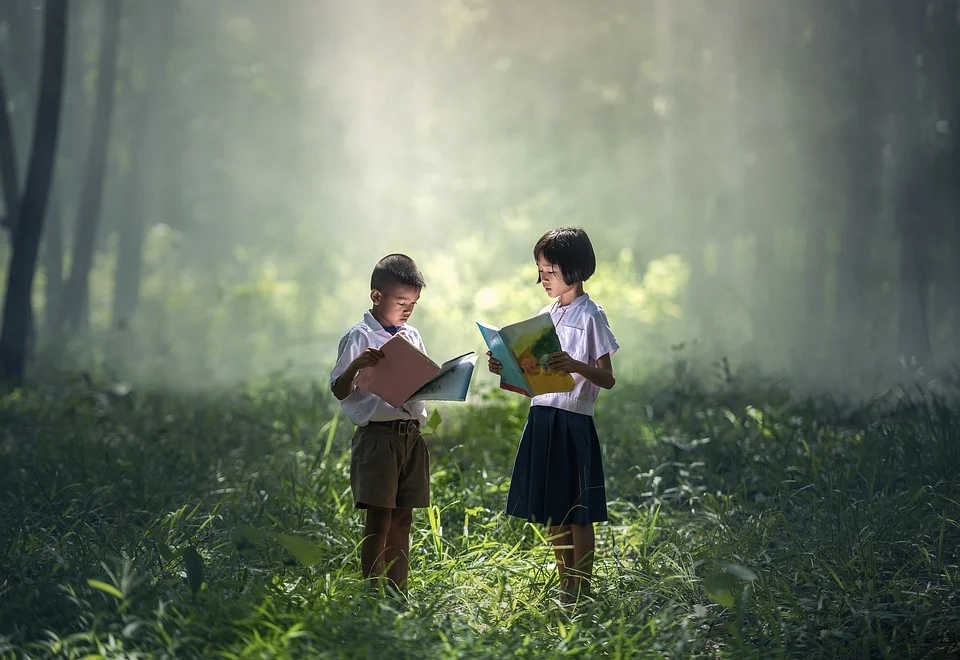 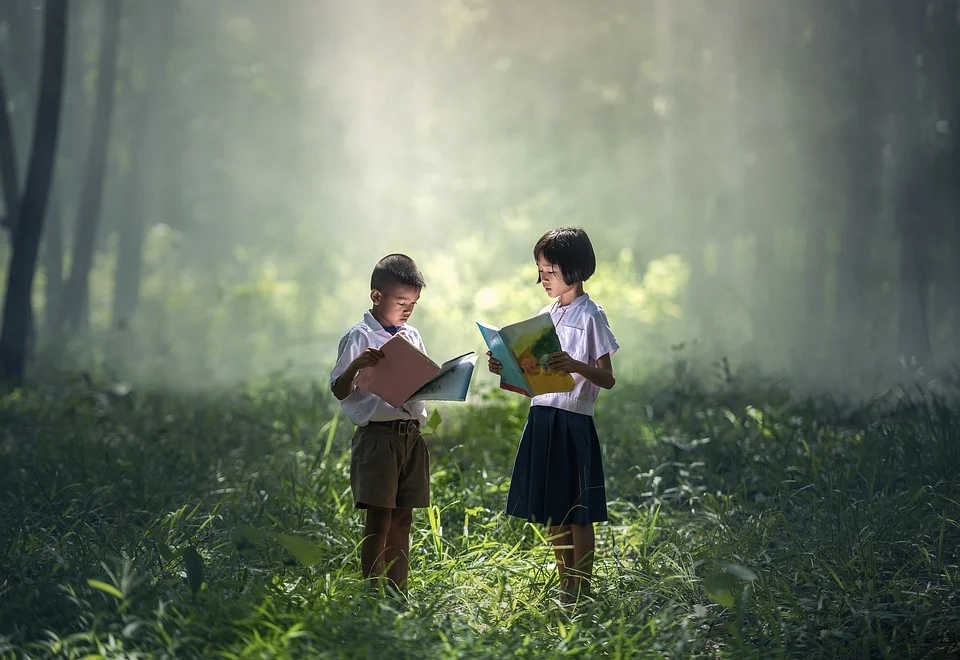 人教版小学数学四年级上册
1.5   算盘
MENTAL HEALTH COUNSELING PPT
第一单元   大数的认识
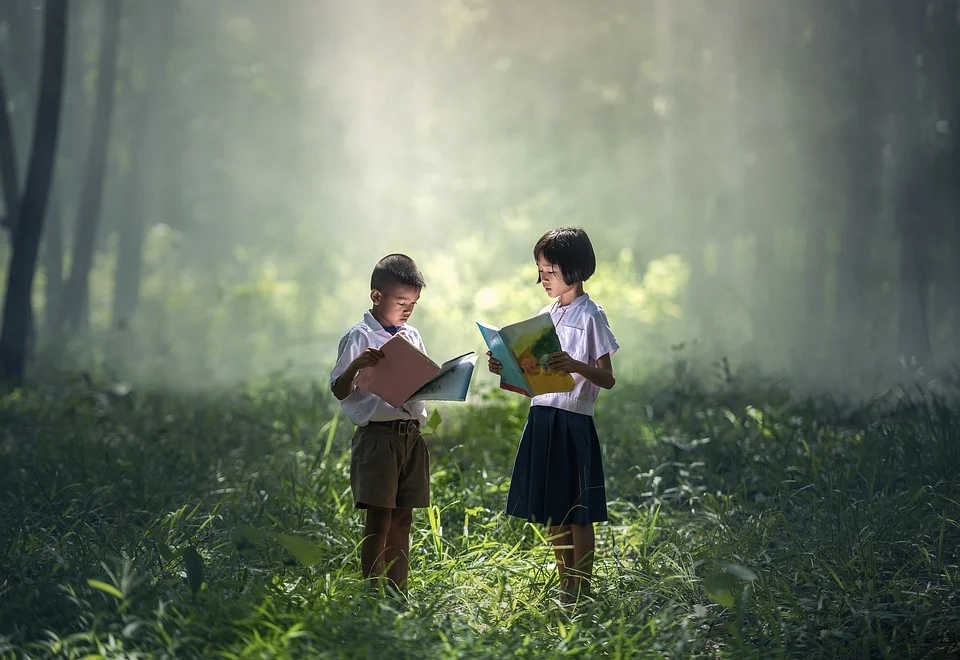 讲解人：xippt  时间：2020.6.1
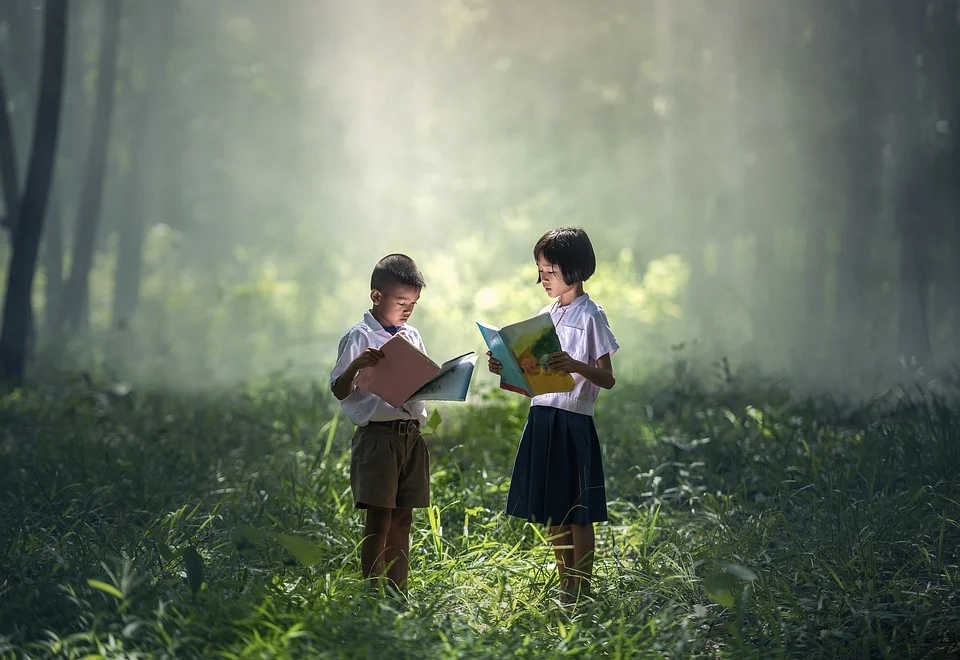 人类记数经历了漫长的历史过程。
课前导入
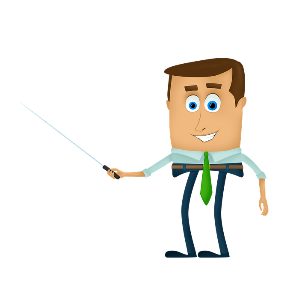 你知道吗？
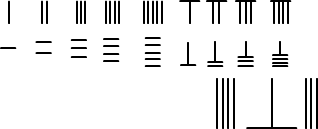 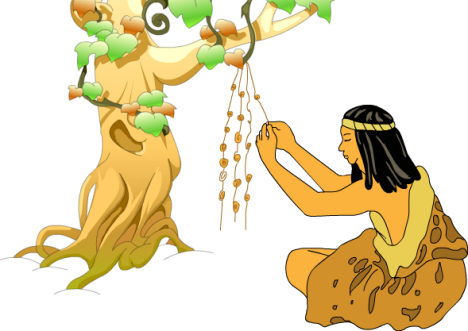 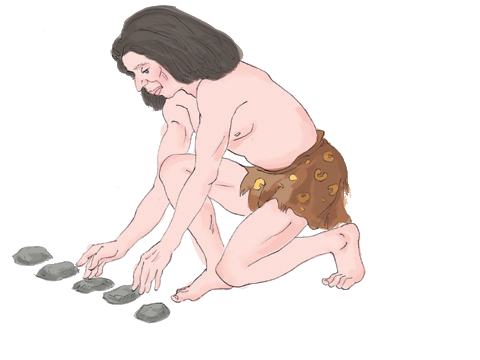 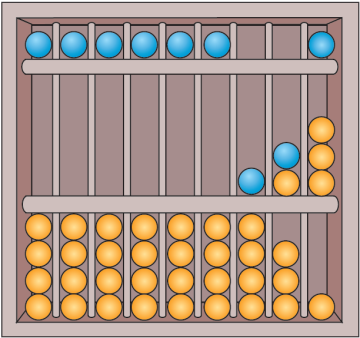 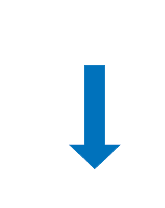 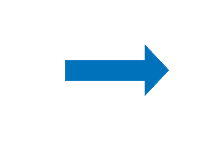 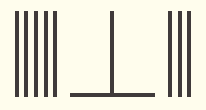 5   6   3
结绳
算筹
石子
摆珠子
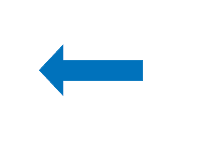 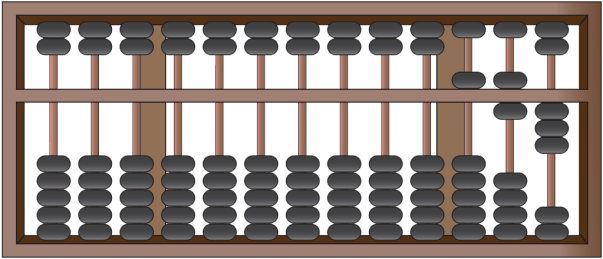 数学的逐渐发展标志着人类的不断进步。
算盘
课前导入
算盘是我国古代劳动人民创造的一种计算工具，两千五百多年前中国人发明了算盘，在我国广泛使用。后来，又传到日本、朝鲜等国家。它可以帮助人们表示数目和计算。
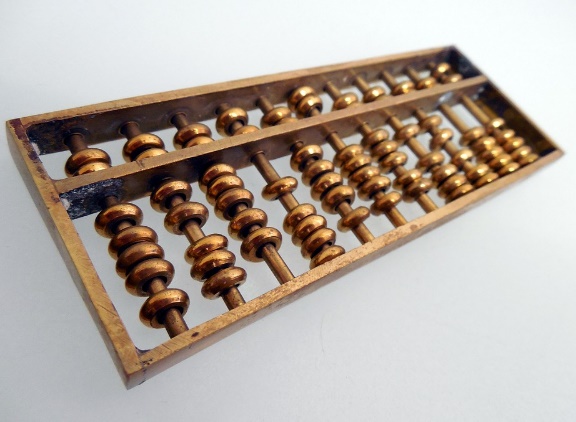 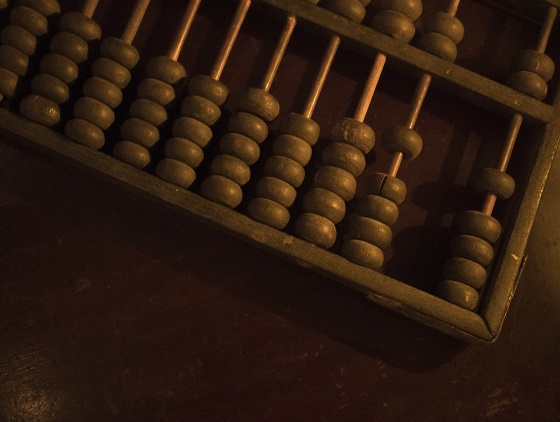 新知探究
算盘的种类
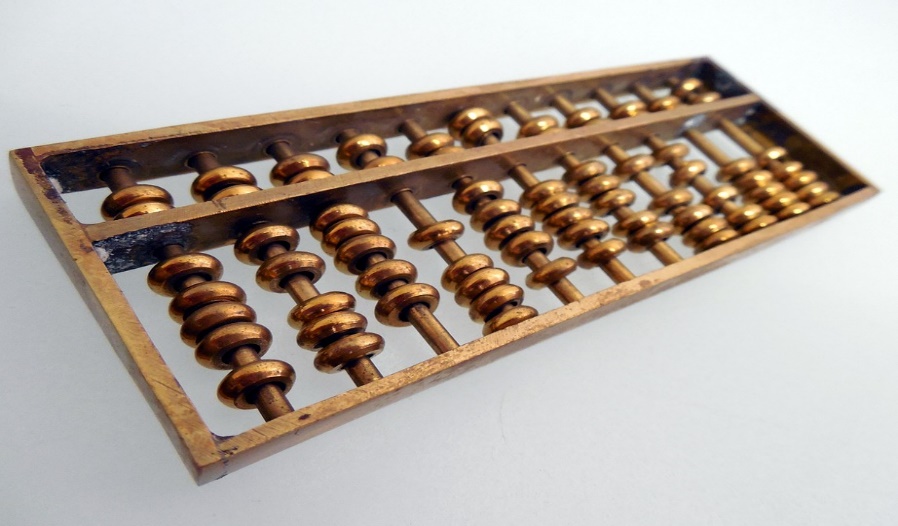 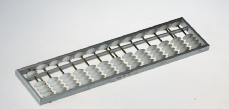 圆形七珠大算盘
菱形算盘
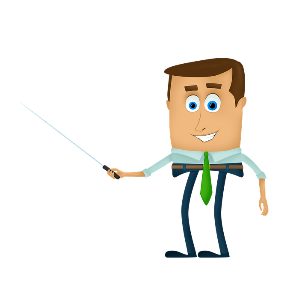 新知探究
一个下珠表示1，一个上珠表示5。
认识算盘。
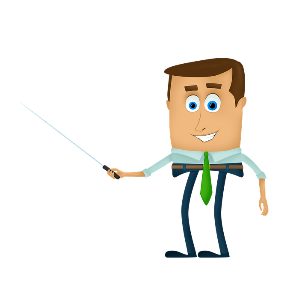 算盘也可以用来数数和记数。
档
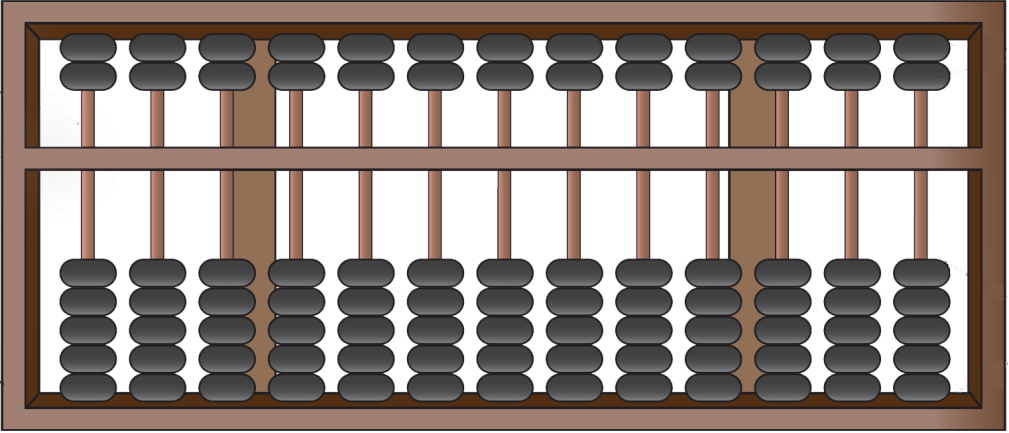 上珠
梁
框
下珠
新知探究
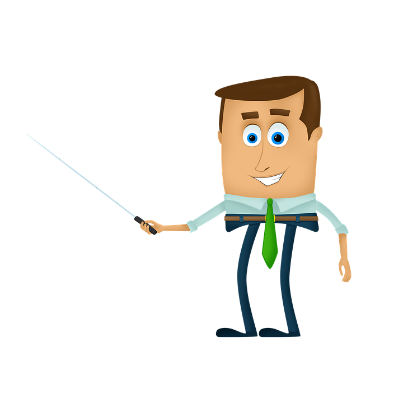 让我们借助算盘
一起来数数吧。
用算盘数数、记数。
个
位
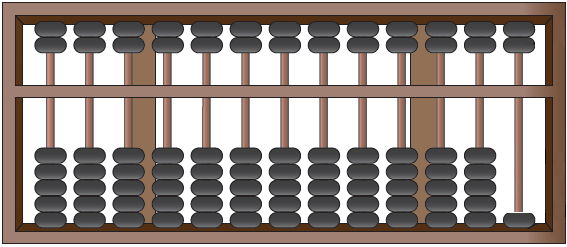 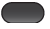 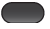 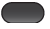 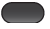 1
、2
、3
、4
新知探究
让我们借助算盘一起来数数吧。
用算盘数数、记数。
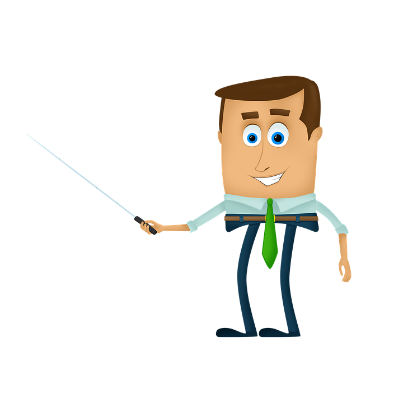 千
位
百
位
十
位
个
位
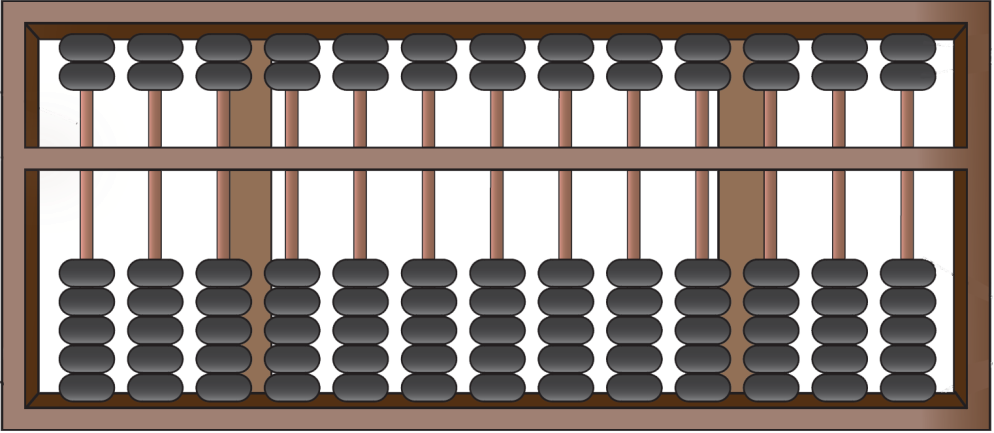 1
10、
、2
20、
、3
、4
30、
、5
40、
、6
50、
、7
、8
60、
、9
70、
、10
80、
90、
100
100、
300、
500、
600、
700、
200、
400、
800、
900、
1000
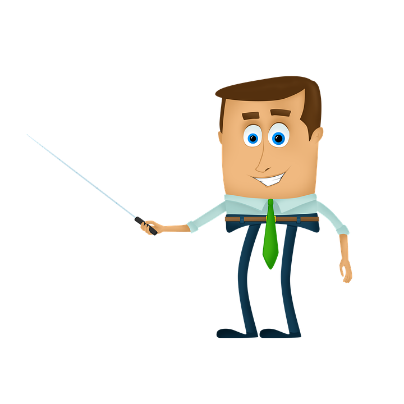 看来同学们已经掌握了用算盘数数的方法。那用算盘记数呢？
新知探究
在算盘上拨出563。
用算盘数数、记数。
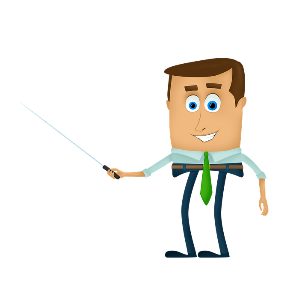 百
位
十
位
个
位
百
位
十
位
个
位
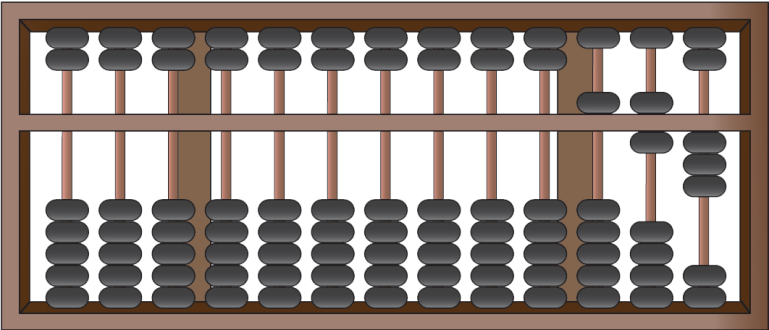 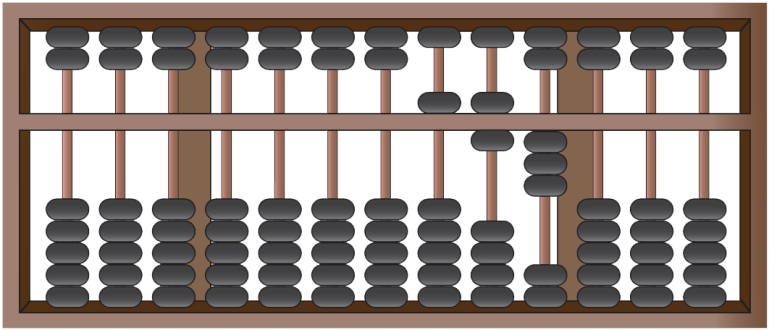 5 6 3
5 6 3
再拨珠。
先定位，
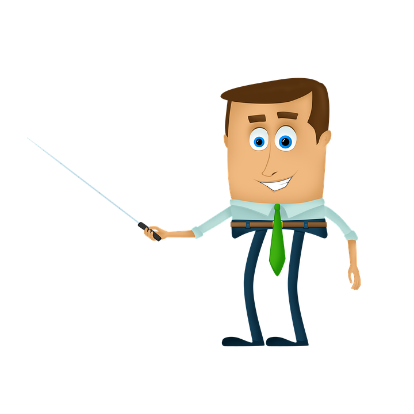 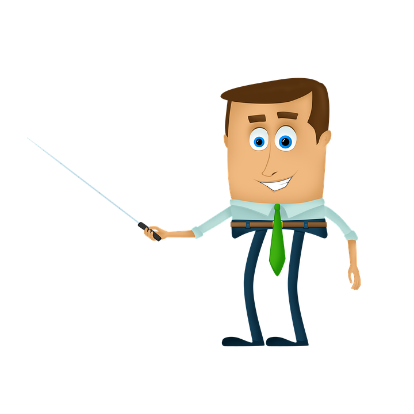 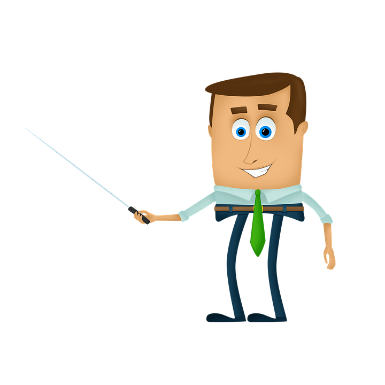 怎样在算盘上拨出一个数？
你有其他方法吗？
同学们还有别的想法吗？
新知探究
总结：
1.算珠都靠框时，表示算盘上没有拨上数。
2.记数时：先定位，再拨珠。
3.上珠用中指，下珠用大拇指和食指。
4.在算盘上表示数：拨数时从高位拨起，高位上是几就拨几，再在低一位上拨。
课堂练习
百
位
个
位
十
位
1
课堂练习
百
位
个
位
十
位
6
课堂练习
百
位
个
位
十
位
74
课堂练习
百
位
个
位
十
位
126
课堂练习
百
位
个
位
十
位
602
课堂练习
1. 读出下面各数，并在算盘上表示出来。
个位
17
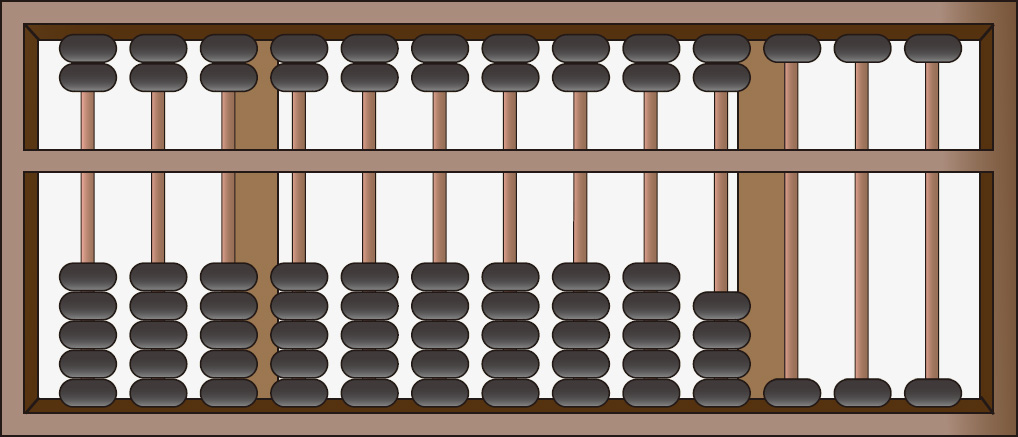 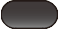 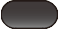 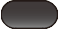 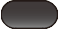 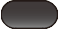 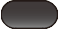 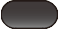 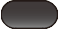 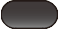 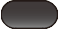 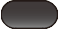 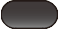 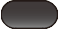 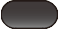 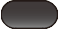 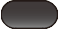 课堂练习
1. 读出下面各数，并在算盘上表示出来。
254
个位
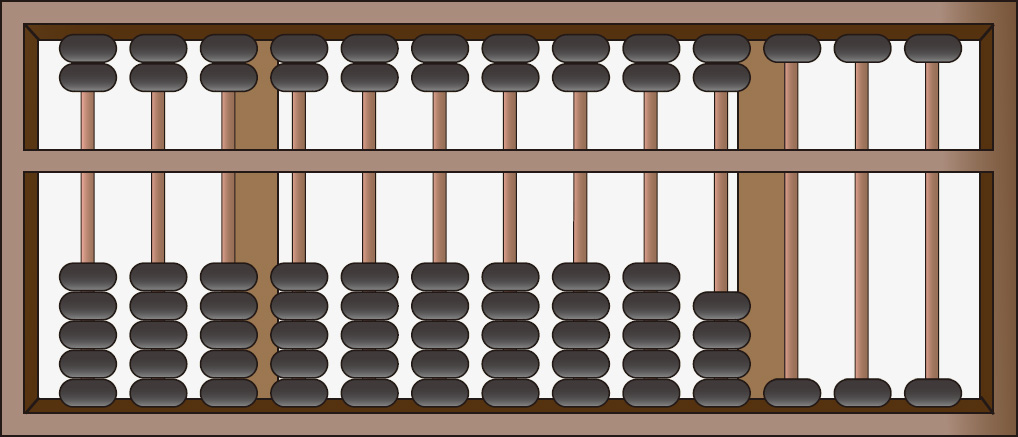 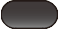 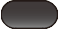 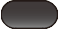 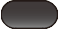 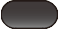 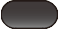 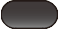 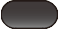 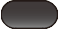 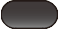 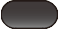 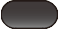 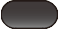 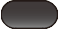 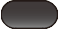 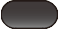 课堂练习
1. 读出下面各数，并在算盘上表示出来。
180
个位
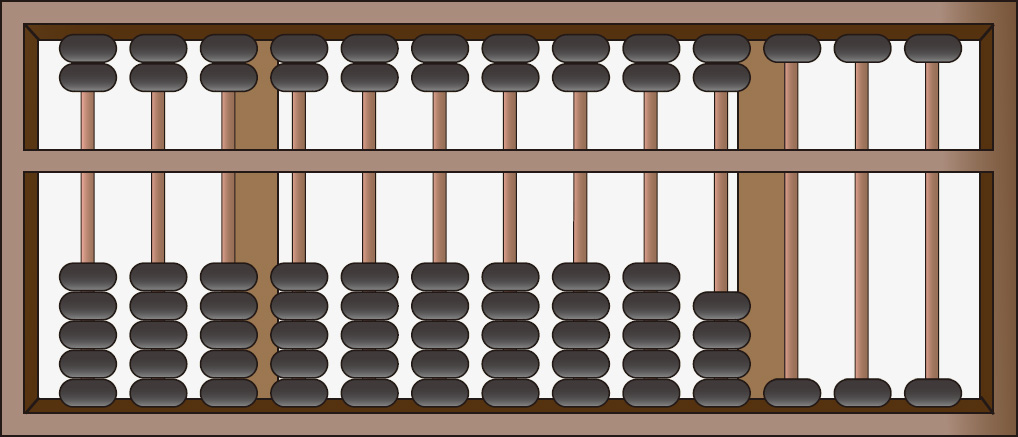 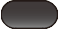 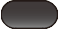 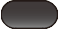 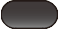 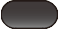 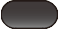 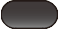 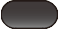 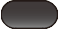 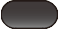 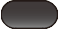 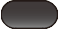 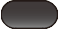 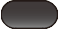 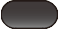 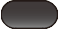 课堂练习
1. 读出下面各数，并在算盘上表示出来。
609
个位
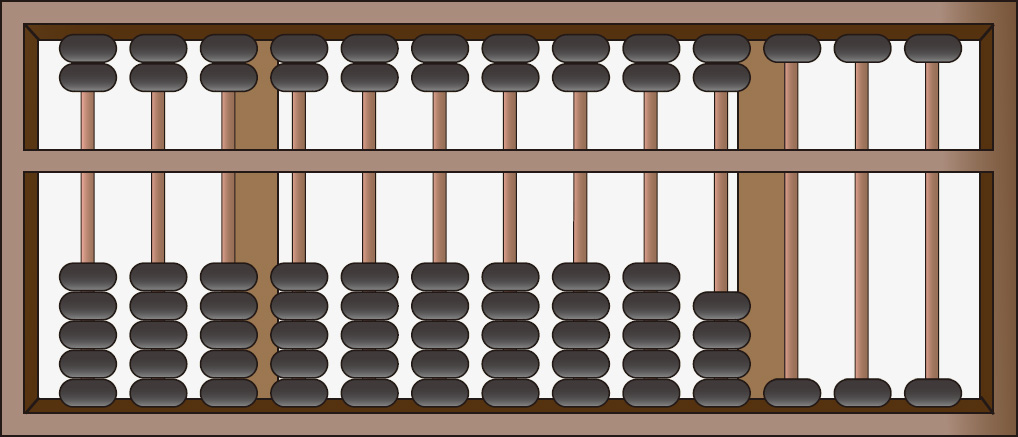 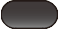 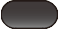 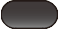 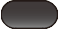 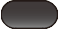 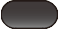 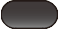 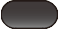 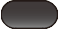 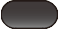 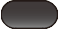 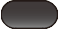 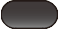 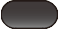 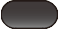 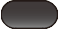 课堂练习
1. 读出下面各数，并在算盘上表示出来。
800
个位
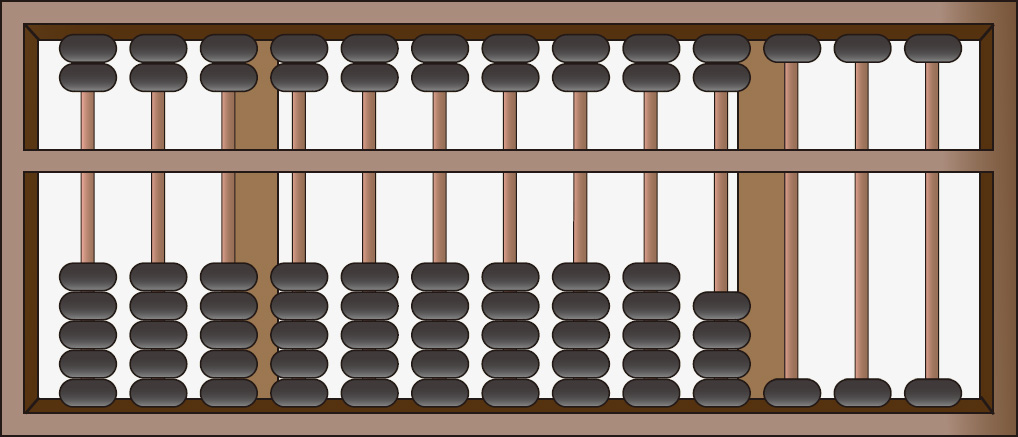 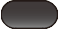 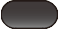 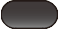 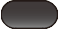 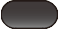 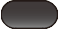 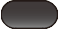 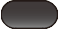 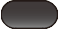 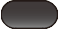 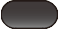 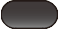 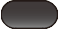 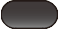 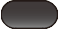 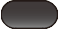 课堂练习
1. 读出下面各数，并在算盘上表示出来。
1000
个位
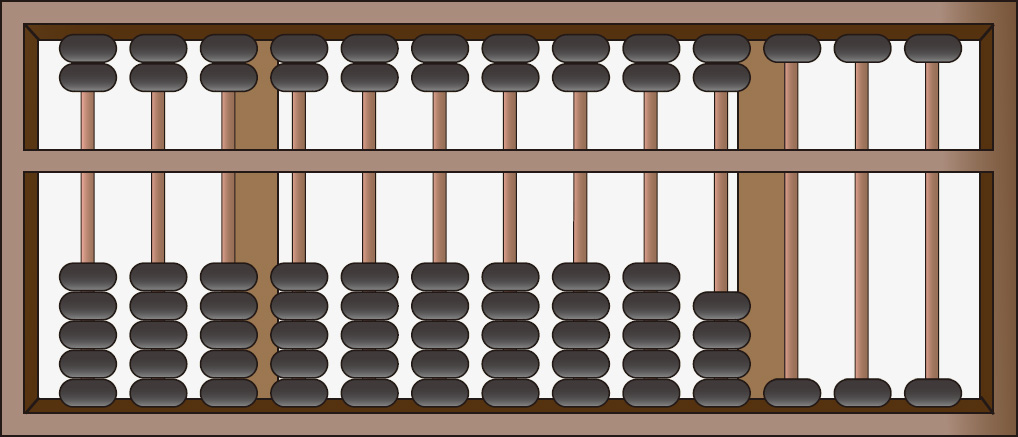 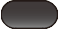 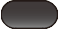 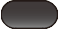 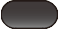 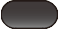 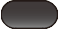 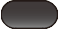 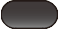 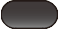 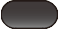 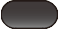 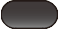 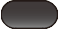 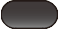 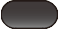 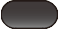 版权声明
感谢您下载xippt平台上提供的PPT作品，为了您和xippt以及原创作者的利益，请勿复制、传播、销售，否则将承担法律责任！xippt将对作品进行维权，按照传播下载次数进行十倍的索取赔偿！
  1. 在xippt出售的PPT模板是免版税类(RF:
Royalty-Free)正版受《中国人民共和国著作法》和《世界版权公约》的保护，作品的所有权、版权和著作权归xippt所有,您下载的是PPT模板素材的使用权。
  2. 不得将xippt的PPT模板、PPT素材，本身用于再出售,或者出租、出借、转让、分销、发布或者作为礼物供他人使用，不得转授权、出卖、转让本协议或者本协议中的权利。
课堂练习
2. 说一说在算盘上拨数和在计数器上拨数有什么不同。
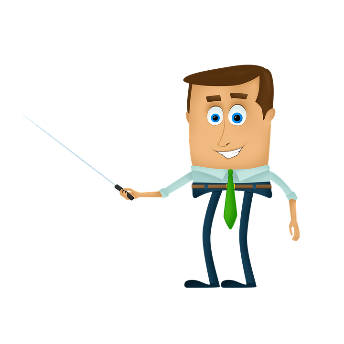 要注意对齐数位。
3. 写数，并读一读。
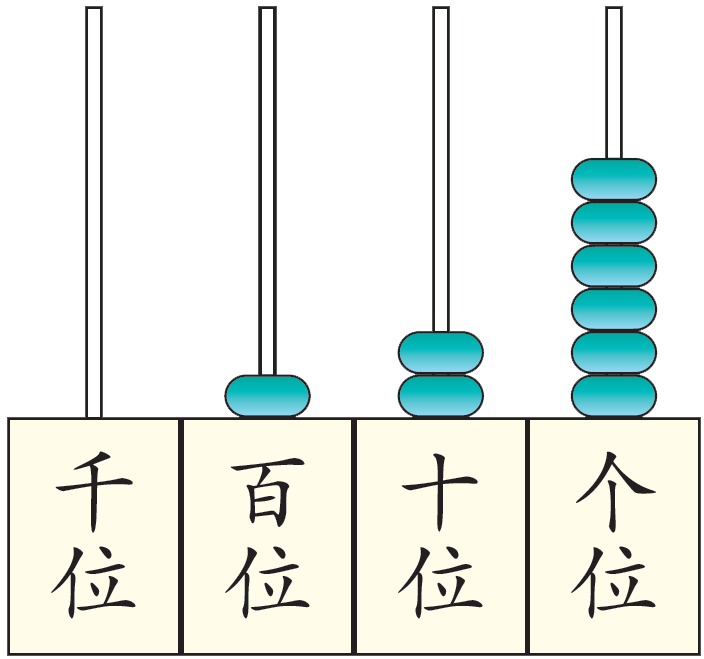 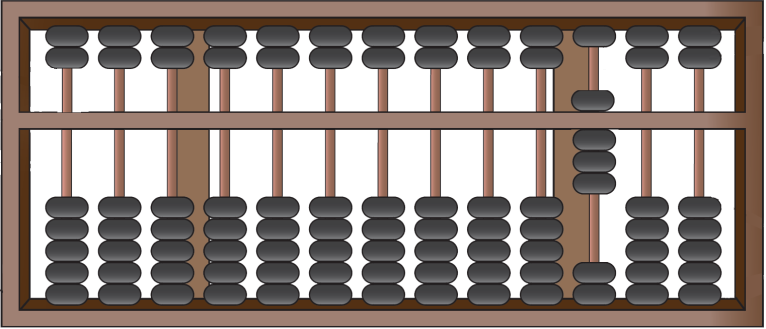 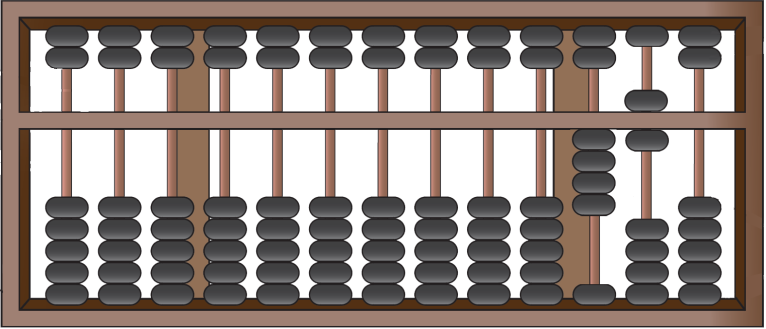 个
位
个
位
1    2    6
4 6 0
8 0 0
（                  ）
（             ）
（            ）
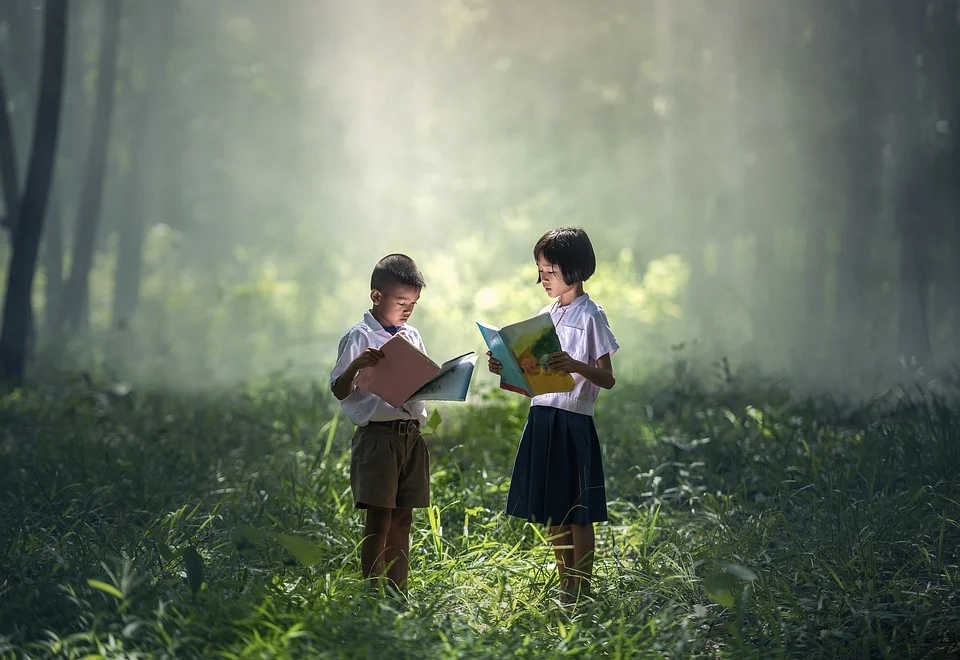 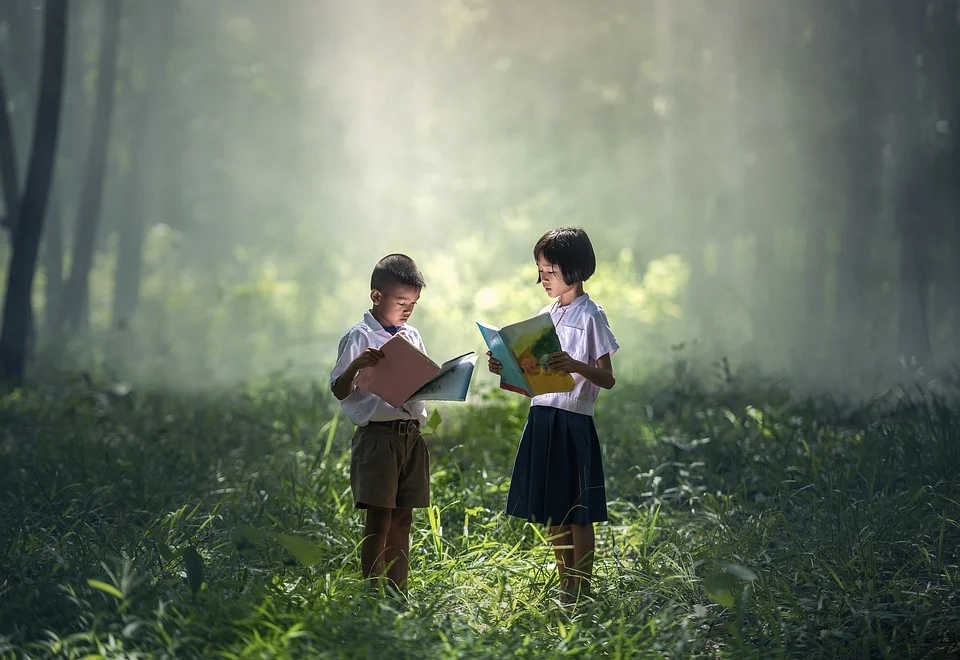 人教版小学数学四年级上册
感谢你的聆听
MENTAL HEALTH COUNSELING PPT
第一单元   大数的认识
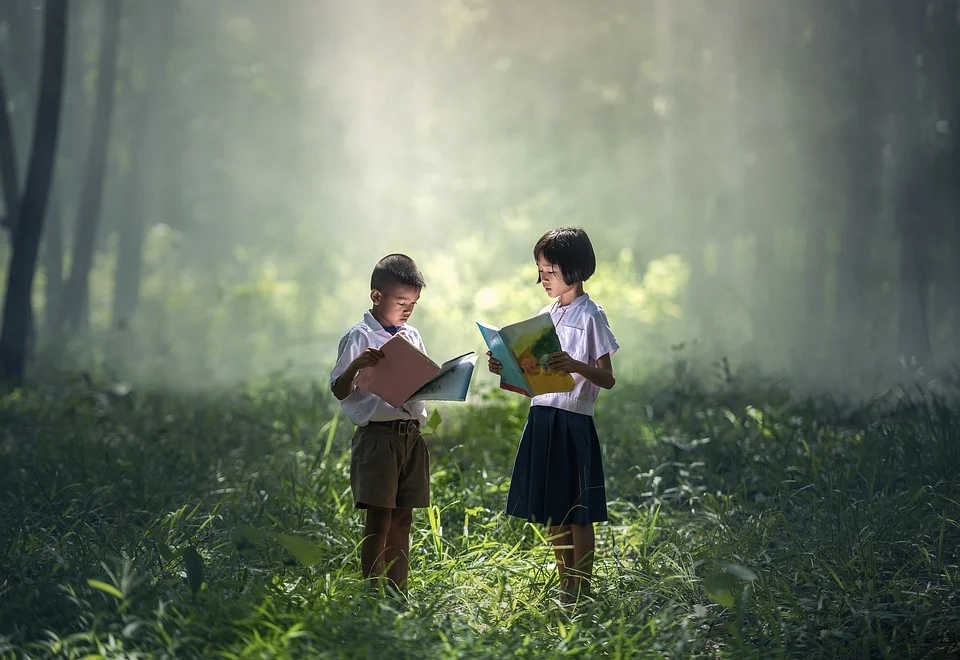 讲解人：xippt  时间：2020.6.1
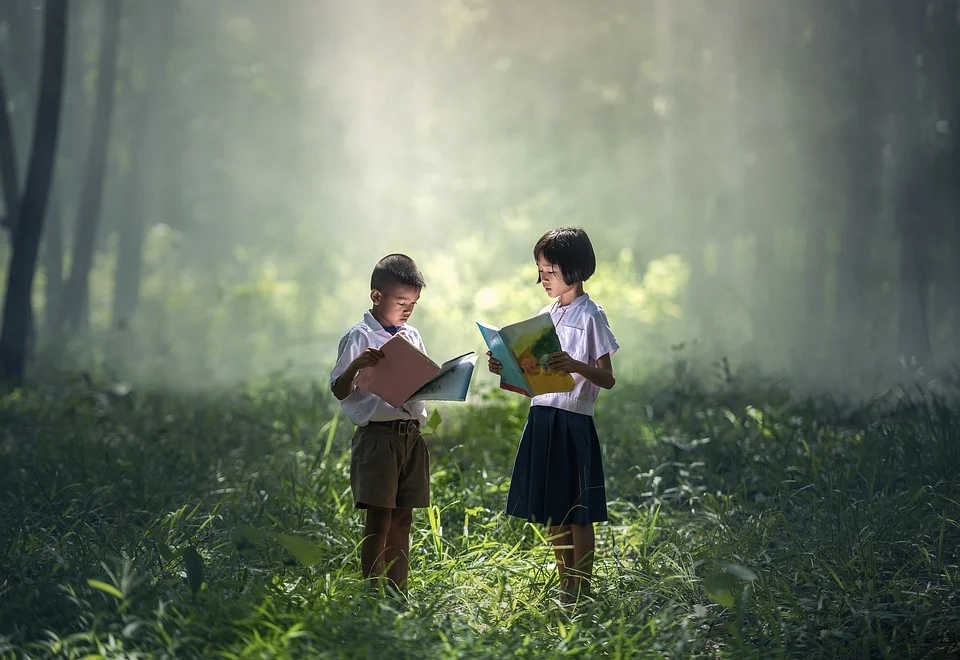